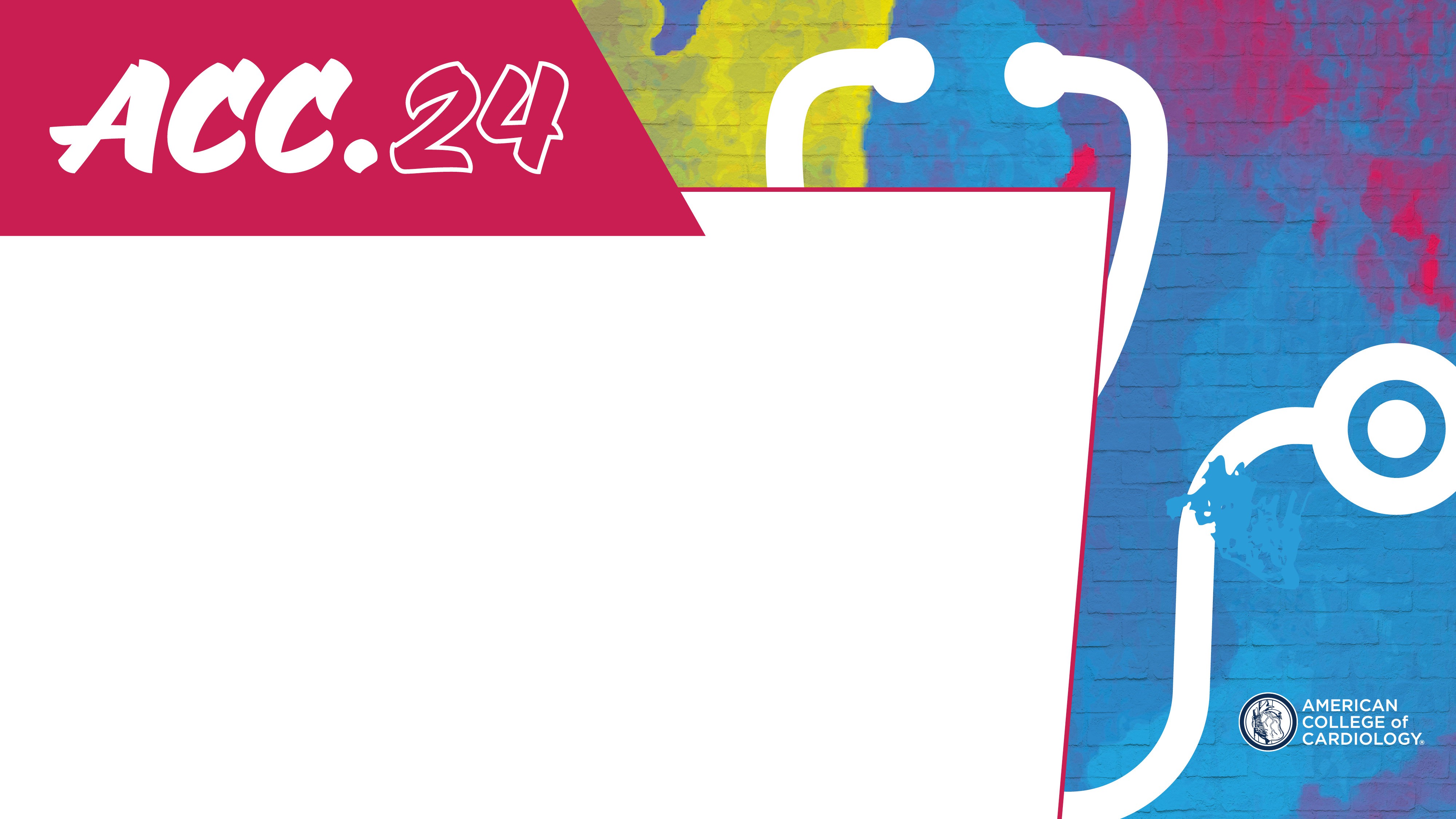 Intravascular Ultrasound-guided vs Angiography-guided PCI in Acute Coronary Syndromes: The randomized IVUS-ACS trial
Shao-Liang Chen, MD
Nanjing Medical University and Nanjing First Hospital
on behalf of Gregg W. Stone MD and the IVUS-ACS Investigators
Twitter: @Shao_Liang Chen
ClinicalTrials.gov number: NCT03971500
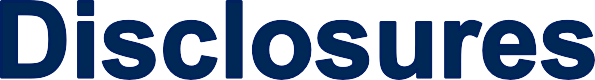 Shao-Liang Chen has received speaker honoraria from Microport, Pulnovo, Boston International Scientific, Medtronic, Sanofi, and BioMed, and grants from the National Scientific Foundation of China, Jiangsu Provincial & Nanjing Municipal Clinical Trial Project.
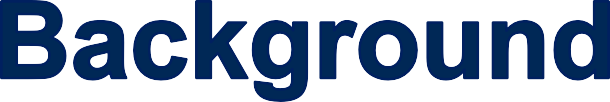 Only three small dedicated RCTs of intravascular imaging-guided vs angiography-guided PCI in patients with ACS have been done (all with OCT guidance), with inconclusive results

No dedicated RCT of IVUS-guided PCI vs angiography- guided PCI in patients with ACS has been performed
To investigate whether IVUS guidance compared with angiography guidance for implantation of 2nd generation DES results in fewer clinical events in patients presenting with ACS
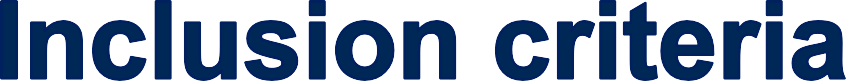 Patients presenting with ACS within 30 days before randomization
≥18 years of age
With either:
- Biomarker pos NSTEMI or STEMI
or
- Biomarker neg unstable angina
DS ≥90%, or
Ruptured plaque, or
Thrombotic lesion
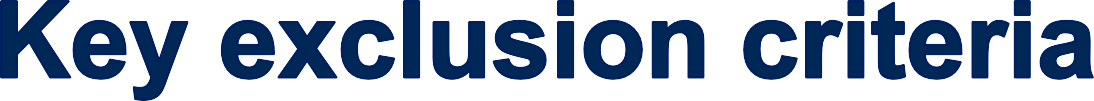 Stroke within 3 months or any permanent neurologic deficit
Previous CABG
Any planned surgery within 12 months
eGFR <20 ml/min/1·73 m²
Need for chronic oral anticoagulation
Life expectancy <1 year
Any condition likely to interfere with study processes
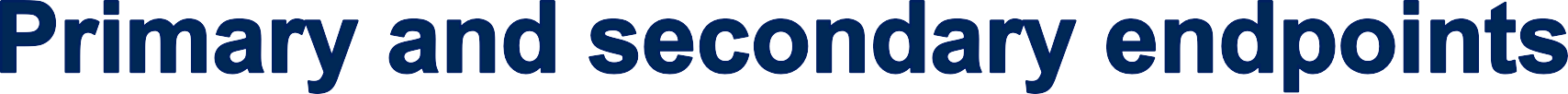 Primary endpoint:
-- 1-year composite of target-vessel failure (TVF;
cardiac death, target-vessel MI, or clinically-driven TVR)
Secondary endpoints:
-- TVF without procedural MI
-- Individual components of the primary endpoint (TVF)
-- Stent thrombosis
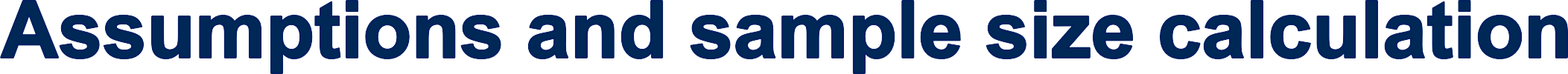 Estimated 1-year rate of TVF with angiography-guided
PCI of 10.0%
28% risk reduction in TVF with IVUS-guided PCI
Expected drop-out rate of 5%
2-sided α of 0.05
Randomizing 3486 patients provides 80% power
Steering Committee Shao-Liang Chen, MD Gregg W Stone, MD Imad Sheiban, MD Afsar Raza, MD Muhammad Anjum, MD
Country Leaders
Imad Sheiban, MD (Italy)
Afsar Raza, MD (United Kingdom)
Muhammad Anjum, MD (Pakistan) Zhiming Wu, MD (China)
Funding
Chinese Society of Cardiology [CSCF 2019-A0003], the National Natural Scientific Foundation of China [NSFC, grant number: 91639303, 81770441, and 82121001] and Jiangsu Provincial & Nanjing Municipal Clinical Trial Project [BE 2019615]. Stents were supplied by Medtronic and Microport.
Investigator-sponsored study
Shao-Liang Chen, MD, Nanjing First Hospital, China

Executive Committee
Shao-Liang Chen, MD (Study chair and PI) Gregg W Stone, MD (Study co-chair and co-PI)
Jing Kan, MD (Chair of Clinical Data Coordinating Center)
Jun-Jie Zhang, MD, PhD Afsar Razar, MD
Imad Sheiban, MD
Fei Ye, MD Ping Xie, MD
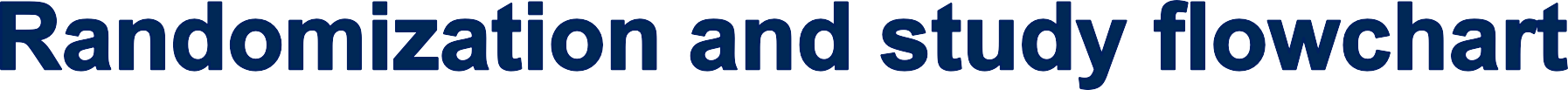 Enrollment took place between August 20th, 2019 and October 27th, 2022 at 58 centers in China (n=52), Pakistan (n=4), the United Kingdom (n=1), and Italy (n=1)
3505 patients with ACS who were referred for PCI using 2nd generation DES
First randomization
IVUS guidance group (N=1753)
Angio guidance group (N=1752)
Randomisation was stratified by diabetes status, sex, and site using dynamic minimization
OpticrossTM catheter (Boston Scientific)
1-month DAPT (ticagrelor + Aspirin)
Second randomization at 30-day, 1:1 ratio Ticagrelor + placebo vs. Ticagrelor + aspirin
Patients who were event free would be randomised to aspirin plus ticagrelor or placebo plus ticagrelor (2nd randomisation)
1713 underwent 2nd randomization 40 did not undergo 2nd randomization
1687 underwent 2nd randomization 65 did not undergo 2nd randomization
Patients and all personnel interacting with the patient after leaving the cath lab were blinded to randomised assignment
1 Lost-to follow-up
1753 included in the ITT analysis
1752 included in the ITT analysis
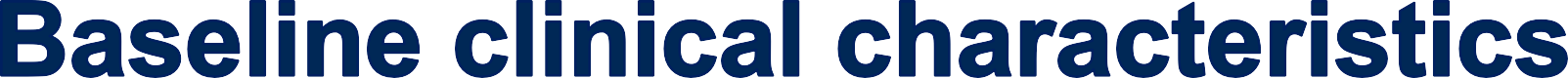 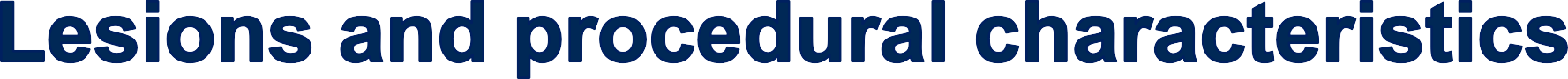 *Median 13.1 mL more
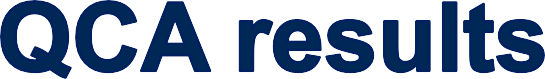 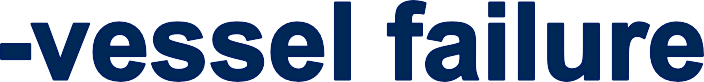 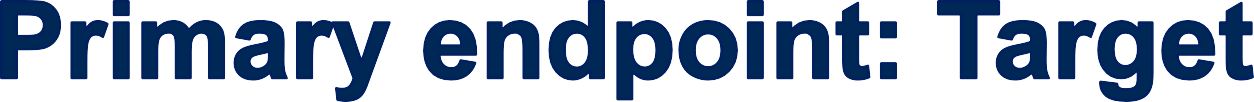 Angiography-guided PCI IVUS-guided PCI
20
15
TVF (%)
Hazard ratio 0.55 (95% CI 0.41 – 0.74)
10
P = 0.0001
7.3%
5
4.0%
0
150	210
Follow-up (days)
0
30
90
270
330	365
Number at Risk
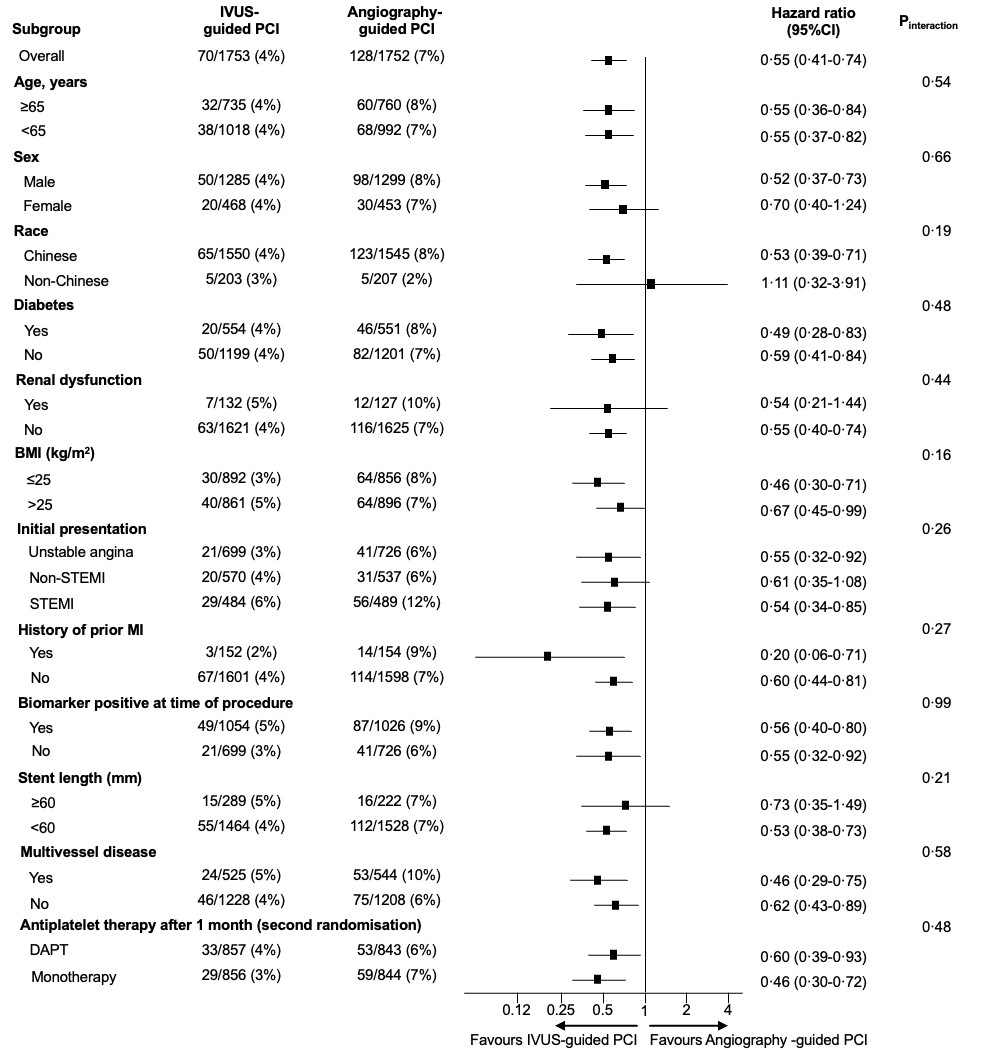 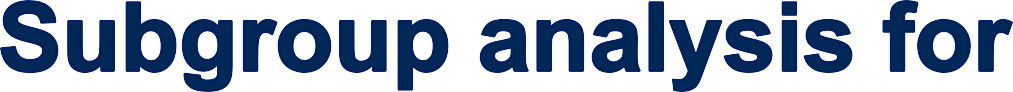 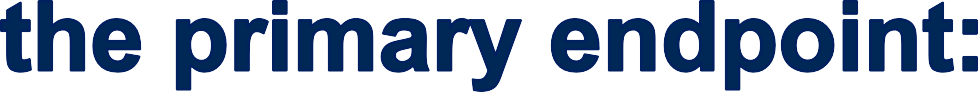 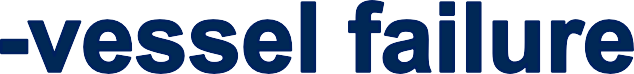 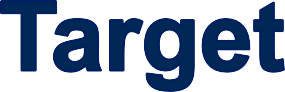 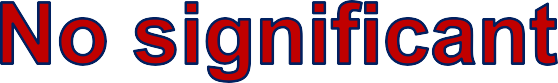 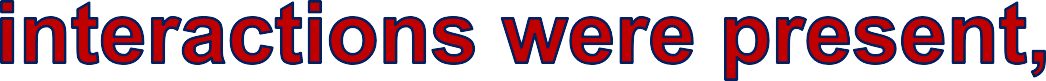 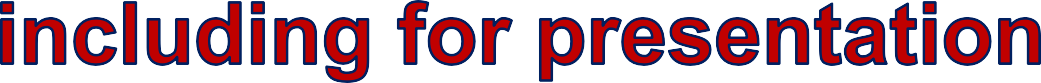 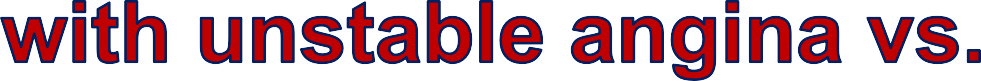 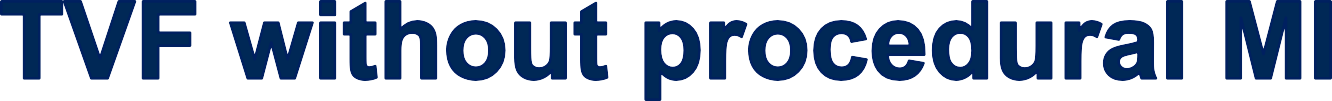 Angiography-guided PCI IVUS-guided PCI
20
TVF without procedural MI (%)
15
10
Hazard ratio 0.45 (95% CI 0.30 – 0.66)
P < 0.0001
5.1%
5
2.2%
0
150	210
Follow-up (days)
0
30
90
270
330	365
Number at Risk
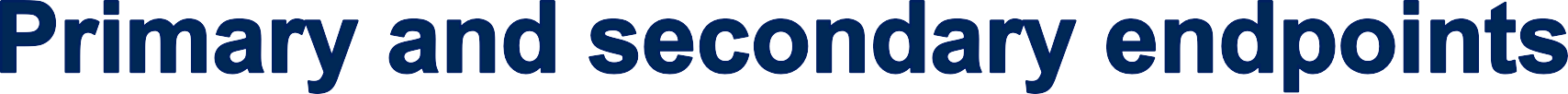 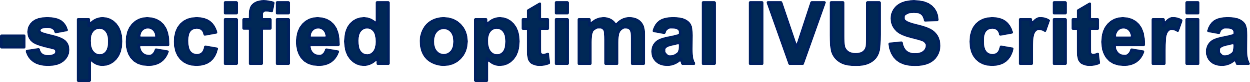 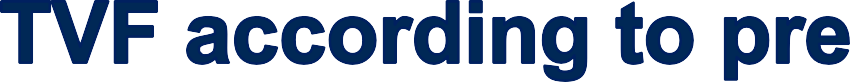 Angiography-guided PCI
Sub-optimal IVUS-guided PCI Optimal IVUS-guided PCI
Target criteria for optimal IVUS
20
Non-left main lesions:
	MSA >5.0 mm2 or >90% of the MLA at the distal reference segment; and
plaque burden <55% within 5 mm
proximal or distal to the stent edge; and
absence of medial dissection >3
mm in length.
Left main lesions:
MSA >10 mm2 for the left main segment, >7 mm2 for the ostial/proximal LAD and >6 mm2 for the ostial/proximal LCX (if stented).
In the IVUS group, optimal post-PCI IVUS criteria were met in 1392 of 1743 (79.9%) patients
15
TVF (%)
10
7.3%
7.1%
5
3.2%
0
150	210
Follow-up (days)
0	30
90
270
330	365
Number at Risk
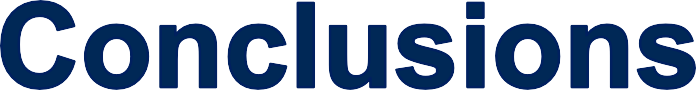 In patients with ACS, IVUS-guided implantation of contemporary DES reduced the 1-year rate of the composite of cardiac death, target-vessel MI, or clinically-driven TVR compared with angiography guidance alone
The IVUS-ACS trial is now published in The Lancet
April 8, 2024
[link placeholder]
[QR code placeholder]